鉄平
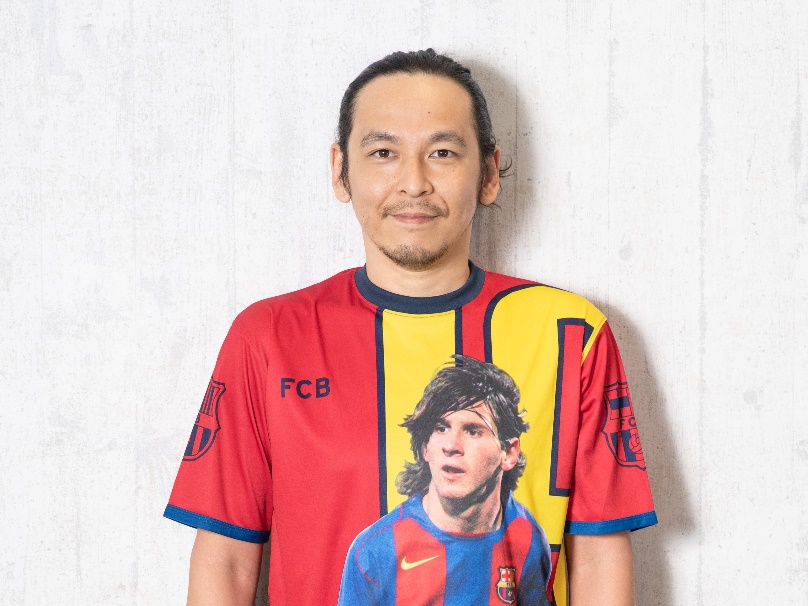